The Regulatory Example of Methanol in Wine
Dr Greg Hodson (FIVS) and Dr Eric Wilkes (Australian Wine Research Institute)
Agenda
What is Methanol?
The Origin of Methanol in Wine
Typical Levels of Methanol in Wine
Typical Levels of Methanol in Fruit Juices
Toxicology of Methanol
Regulatory Limits for Methanol in Wine
Purpose for Methanol Limits in Wine
Conclusions
APEC Wine Regulatory Forum |  October 6-7, 2016
Ottawa, Canada
2
What is Methanol?
Chemical formula: CH30H 
Synonyms: Methyl alcohol, Carbinol, Wood alcohol 
CAS Registry Number: 67-56-1 
Physical appearance: Colourless liquid, characteristic odour 
Melting Point: -98°C 
Boiling Point: 65°C 
Solubility in water: miscible
APEC Wine Regulatory Forum |  October 6-7, 2016
Ottawa, Canada
3
The Origin of Methanol in Wine 1
Produced before and during alcoholic fermentation from the hydrolysis of pectins by pectinase enzymes (such as methyl pectinesterase) which are naturally present in the fruit. 
More methanol is produced when must is fermented on grape skins; hence there is generally more in red wines than in rosé or white wines.
APEC Wine Regulatory Forum |  October 6-7, 2016
Ottawa, Canada
4
The Origin of Methanol in Wine 2
Exogenous pectinase enzymes are permitted for use in winemaking (generally as clarifying agents) in many economies. As with the activity of pectinases naturally present in grapes, their use will tend to increase levels of methanol in the resulting wine.  
Use of DMDC (dimethyl dicarbonate, a permitted winemaking additive in many wine producing economies) will impart additional low levels of methanol to wine.  As it breaks down in the product, it releases about 50% of its own concentration in methanol. Thus a maximum addition of 200 mg/L DMDC produces about an extra 100 mg/L methanol in the treated wine.
APEC Wine Regulatory Forum |  October 6-7, 2016
Ottawa, Canada
5
Typical Levels of Methanol in Wine
Red wines will tend to contain more methanol (between 120 and 250 mg/L of the total wine volume) than white wines (between 40 and 120 mg/L of the total wine volume), because of the longer exposure to grape skins during the fermentation. (W. R. Sponholz, “Der Wien 4.3. Fehlerhafte und unerwünschte Erscheinungen im Wein,” in Chemie des Weines, eds. G. Würdig and R. Woller (Stuttgart: Ulmer, 1989), 385-411). 
Wines made from grapes that have been exposed to botrytis cinerea (e.g. late harvest wines, Sauternes) also have higher methanol levels than standard  grape wines (as much as 364 mg/L of the total wine volume).  (Wine Analysis and Production, eds B Zoecklein et al. (1995), published by Chapman & Hall, page 107).
Wines made from non vitis vinifera grapes tend to contain more methanol than wine from pure vitis vinifera (Handbook of Enology Volume 2: The Chemistry of Wine Stabilization and Treatments 2nd Edition, eds P Ribereau-Gayon et al. (2006), published by John Wiley & sons, page 53).
APEC Wine Regulatory Forum |  October 6-7, 2016
Ottawa, Canada
6
Typical Levels of Methanol in Fruit Juices
Non-alcoholic fruit juices naturally contain an average of 140 mg/L of methanol, in a range from 12 mg/L to as much as 640 mg/L.  Chih-Yao Hou, Yeong-Shenn Lin, Yuh Tai Wang, Chii-Ming Jiang and Ming-Chang Wu, “Effect of storage conditions on methanol content of fruit and vegetable juices,” Journal of Food Composition and Analysis, Volume 21, Issue 5, (August 2008), 410–415.NPCS Board of Consultants & Engineers, The Complete Technology Book on Alcoholic and Non-alcoholic Beverages (Fruit Juices, Whisky, Beer, Rum and Wine, (Delhi: Asia Pacific Business Press Inc., 2008), 712. J. J. Clary, The Toxicology of Methanol (Chichester: John Wiley & Sons Ltd, 2016), 48. 
The average level of methanol in fruit juice is thus quite similar to the average methanol level in white wine and within the range of values seen for red wines.
APEC Wine Regulatory Forum |  October 6-7, 2016
Ottawa, Canada
7
Case StudyTypical levels of methanol in Australian wine
A recent survey looked at 150 wines from across Australia to determine typical levels of Methanol in commercial wine.
The sample set consisted of 90 reds and 60 white from multiple varieties and vintages.
All wines were analysed using an using GC-FID in the Australia Wine Research Institutes ISO 17025 accredited laboratory.
No evidence of DMDC (a source of methanol) treatment for any of the wines tested.
APEC Wine Regulatory Forum |  October 6-7, 2016
Ottawa, Canada
8
Typical Values
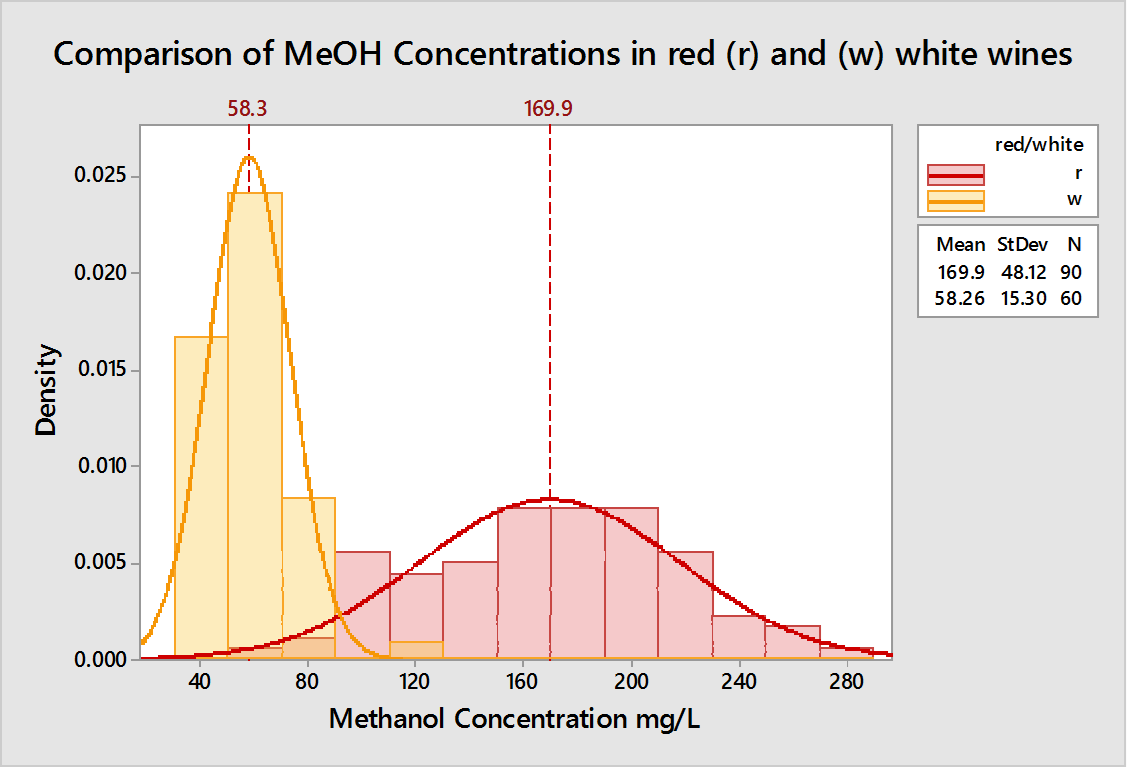 Results for reds and white wine were significantly different.
Reds were typically higher in concentration and  reflected a broader distribution reflecting greater variation in skin contact.
All wines were found to be within Australian and OIV guidelines
APEC Wine Regulatory Forum |  October 6-7, 2016
Ottawa, Canada
9
Impact of Variety
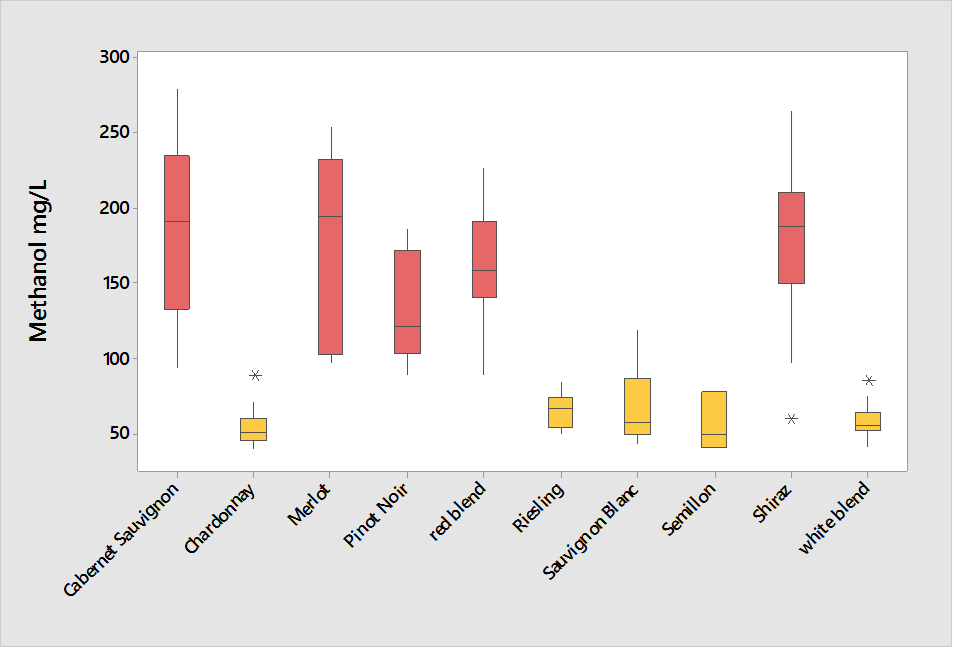 No significant differences based on variety.
Only difference was based on red v’s white reflecting the differences in processing for the different wine styles
APEC Wine Regulatory Forum |  October 6-7, 2016
Ottawa, Canada
10
Impact of vintage
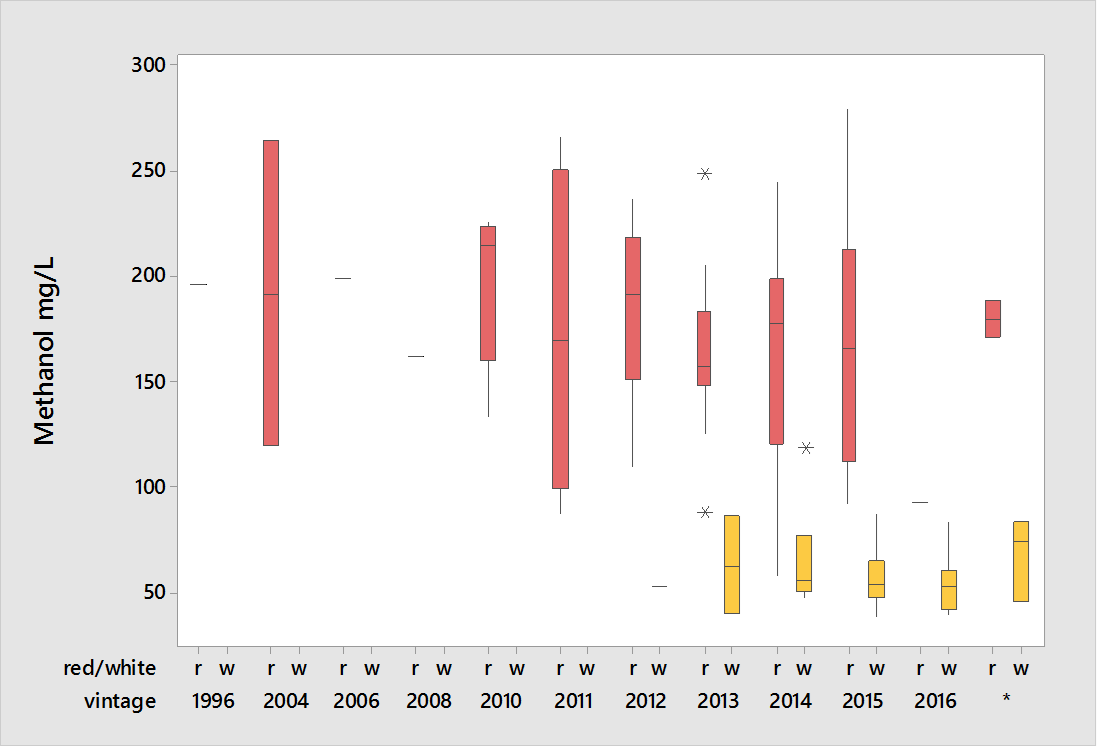 No significant impact of year of production on the methanol concentration.
APEC Wine Regulatory Forum |  October 6-7, 2016
Ottawa, Canada
11
In summary
Typical ranges for methanol in Australian wines found were;
60-280 mg/L in reds (mean 170 mg/L) 
40-120 mg/L in whites (mean 58 mg/L) 
All wines tested had some methanol content.
The main driver for higher methanol levels appeared to be skin contact during processing.
Variety or vintage had no significant impact.
APEC Wine Regulatory Forum |  October 6-7, 2016
Ottawa, Canada
12
Toxicology of Methanol
The Food and Drug Administration of the United States of America (FDA), 1993
United Nations World Health Organization International Programme on Chemical Safety, 1997
European Commission Scientific Committee on Food, 2001
APEC Wine Regulatory Forum |  October 6-7, 2016
Ottawa, Canada
13
Toxicology of Methanol:The Food and Drug Administration of the United States of America (FDA), 1993
The No Observed Adverse Effect Level (NOAEL) in humans for methanol is 71 to 84 mg/kg body weight (bw)/day. Because this NOAEL was derived from studies in humans, the FDA developed an Acceptable Daily Intake (ADI) of 7.1 to 8.4 mg/kg bw/day by using a safety factor of 10. Federal Register 58, No. 204, (January 26 1993), 6088–6091. 
An individual weighing 70kg would have to consume about 1.25 litres of wine (almost 2 bottles) a day with a methanol content of 400 mg/L (the methanol limit for red wines recommended by OIV and several economies) to reach the low end of this ADI range.
APEC Wine Regulatory Forum |  October 6-7, 2016
Ottawa, Canada
14
Toxicology of Methanol:United Nations World Health Organization International Programme on Chemical Safety, 1997
It is difficult to do a risk assessment on methanol because the chemical itself and its primary metabolites of concern are naturally present in humans – a fact that pre-supposes a certain level of these substances poses no toxic risk.  (United Nations World Health Organization International Programme on Chemical Safety, http://www.inchem.org/documents/ehc/ehc/ehc196.htm)
A level of methanol intake is proposed that is of insignificant risk to humans, in that it causes no increase in the most toxic metabolite (formic acid) above normal background levels found in humans.  That intake level is a single oral exposure of 20mg/kg body weight, or 1400mg for an individual weighing 70kg.  
To ingest this amount of methanol from a wine containing 400 mg/L methanol (the methanol limit for red wines recommended by OIV and several economies), that individual would need to consume 3.5 litres of wine in a single oral exposure.
APEC Wine Regulatory Forum |  October 6-7, 2016
Ottawa, Canada
15
Toxicology of Methanol:European Commission Scientific Committee on Food, 2001
A healthy individual can metabolize 1500 mg per hour of methanol without showing any ill effects. European Commission Scientific Committee on Food. Opinion of the Scientific Committee on Food on the use of dimethyl dicarbonate (DMDC) in wines, (2001). 
Note that 1500mg of methanol is approximately the amount of methanol contained in 3.75 litres of a wine with a methanol content of 400mg/L (the methanol limit for red wines recommended by OIV and several economies).
This volume of wine would have to be consumed in one hour to ingest more methanol than a healthy individual could metabolise with no ill effects.
APEC Wine Regulatory Forum |  October 6-7, 2016
Ottawa, Canada
16
Regulatory Limits for Methanol in Wine
APEC Wine Regulatory Forum |  October 6-7, 2016
Ottawa, Canada
17
Purpose for Methanol Limits in Wine
Comparing maximum permitted levels of methanol in wine with the levels known to be safe for human consumption, it is clear that the methanol limits currently in place do not serve a public health purpose.
It is possible that at one time, the limit provided an indicator of appropriate fruit handling during harvest and processing – hence separate limits for red wines vs white and rosé wines.
This index is rendered less meaningful today since there are other potential sources of methanol in winemaking
APEC Wine Regulatory Forum |  October 6-7, 2016
Ottawa, Canada
18
Conclusions
Methanol limits are set by economies for technological, not toxicological reasons, comparing the limits that have been established with available toxicity information.
The current limits serve no public health purpose, and may not therefore be risk-based. Therefore, it may be possible to abandon them.
The numerical values of the limits vary between economies for no obvious reason, and the units in which even numerically identical limits are expressed can vary, making them appear to be different and increasing the opportunity for error.
Therefore, if economies decide to retain methanol limits for wine, there is scope for trade facilitation through harmonization of both the limits and their units of expression.
APEC Wine Regulatory Forum |  October 6-7, 2016
Ottawa, Canada
19
Questions?